NEURAL TUMORS
DR. VARSHA SANGLE
Structure of a neuron
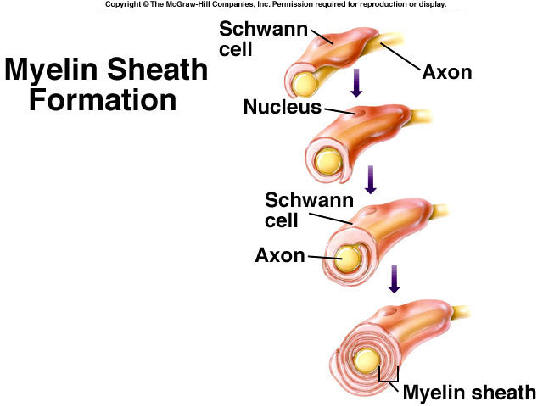 Structure of a nerve
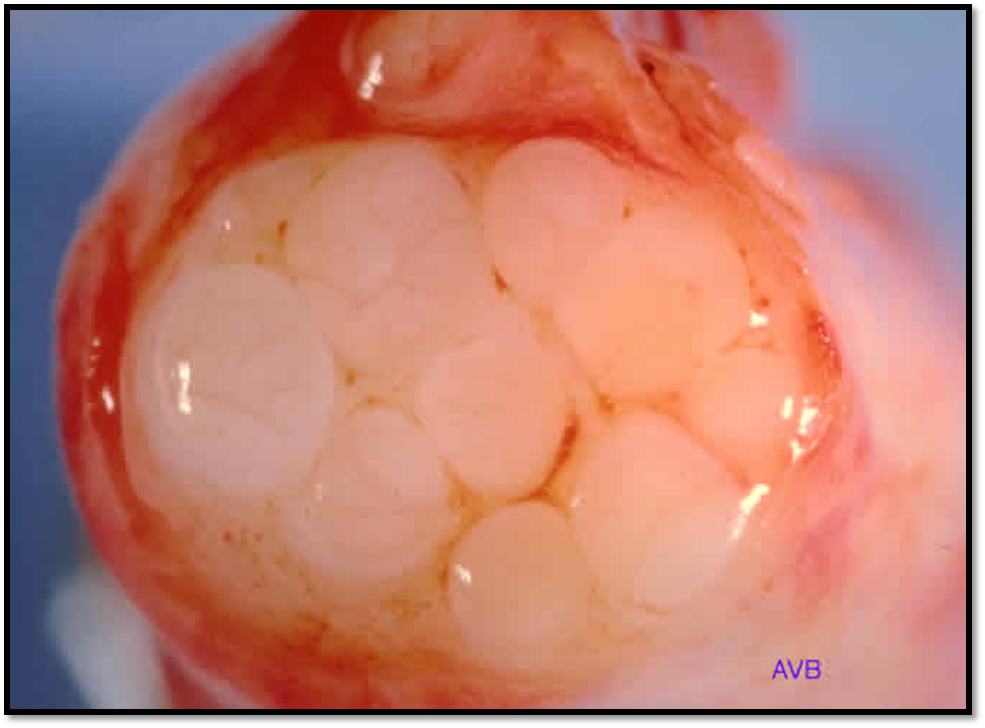 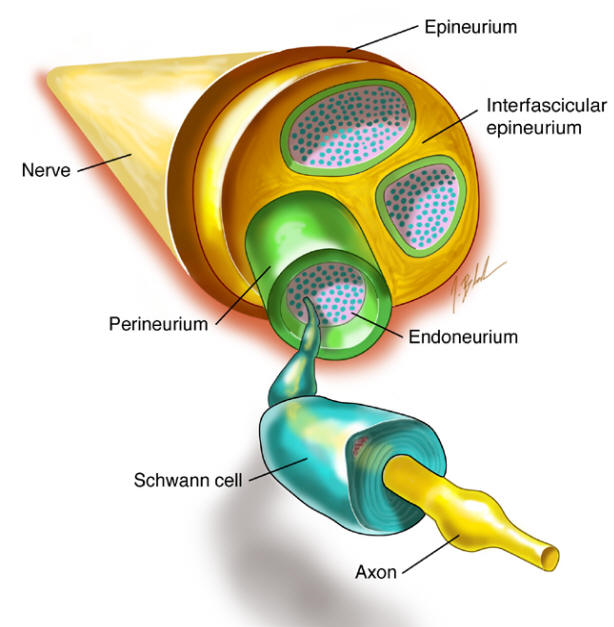 Types of degeneration
BENIGN TUMORS OF NERVE TISSUE ORIGIN
1)Traumatic neuroma
2)Multiple endocrine neoplasia syndrome
3)Neurilemmoma 
4)Neurofibroma                                                                                        
5)Neurofibromatosis
Traumatic  Neuroma
Also  called  Amputation  Neuroma. It  is not  a  true  tumor  but a reactive  proliferation  of   neural  tissue  after  transection  or  other  damage  of a  nerve  bundle.
H\O of  trauma  is  found  like  extraction  or  other  surgical  procedure.
Occur  at  any  age but  common  in  middle  aged,  & females,
Pain  is  intermittent  or  constant  &  ranges  from  mild  tenderness  to  burning  to  severe  radiating  pain.
 Neuromas  of  mental  nerve  are very  painful  if  impinged  by  denture  or  palpated.
Traumatic neuroma
Exuberant attempt to repair damaged nerve trunk.

Repair of damaged nerve:
Proliferation of axon, Schwann cells.

Proliferation meet some obstruction.

Unorganized bulbous proliferation.
Clinical  Features– are  typically  smooth  nodules,  common  at  mental  foramen  area, tongue, lower  lip.  Other  sites  like  T\N of  greater  auricular  nerve  in  5-10%  of  pt’s undergoing  surgery  for  Pleomorphic Adenoma.
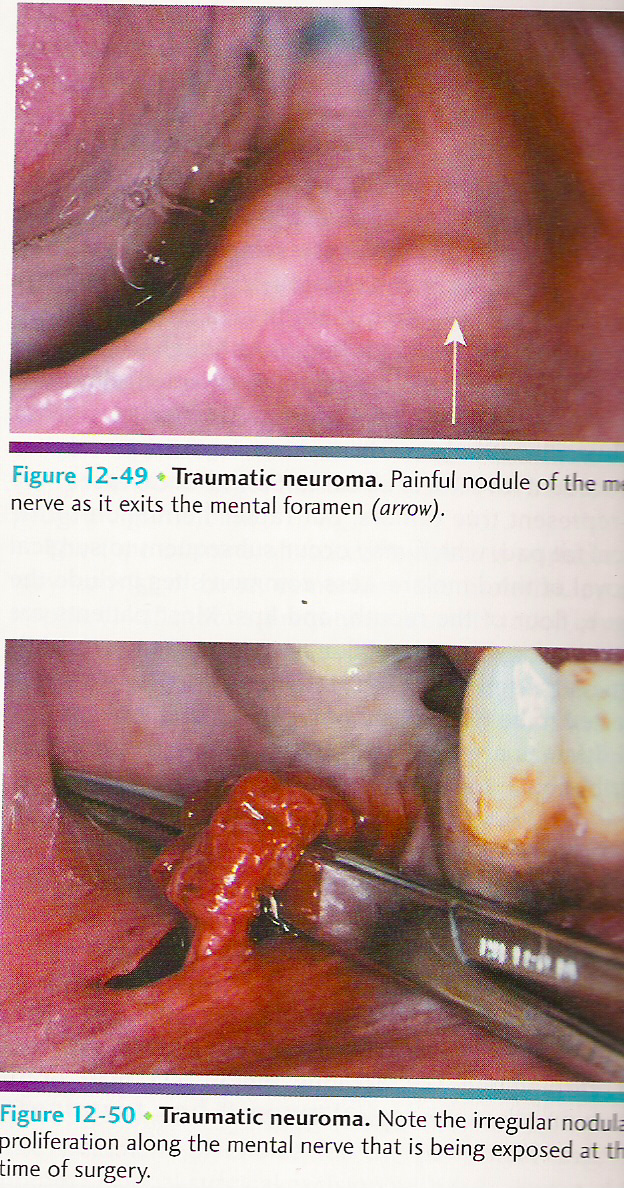 Schwannoma
Synonyms:  Neurilemmoma
                   Perineural Fibroblastoma
                   Neurinoma
                   Lemmoma
Schwannoma
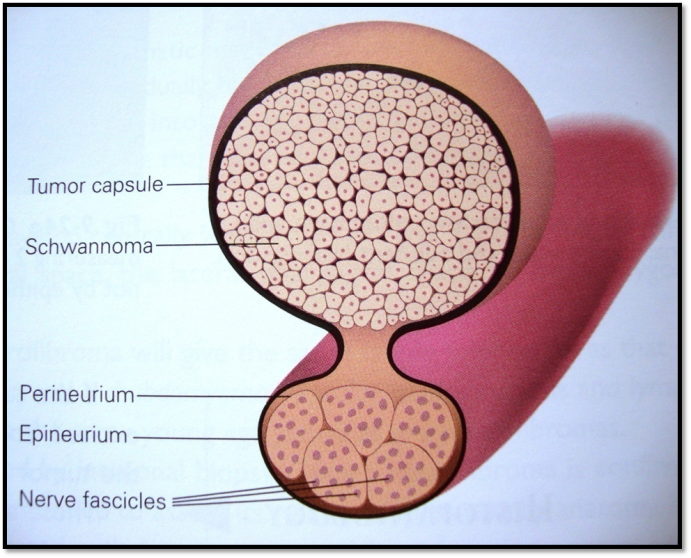 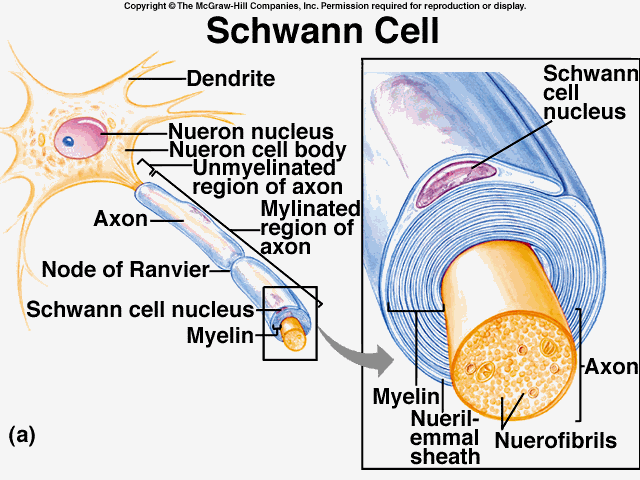 Composed exclusively of--------------

Age predilection: 30-50 years
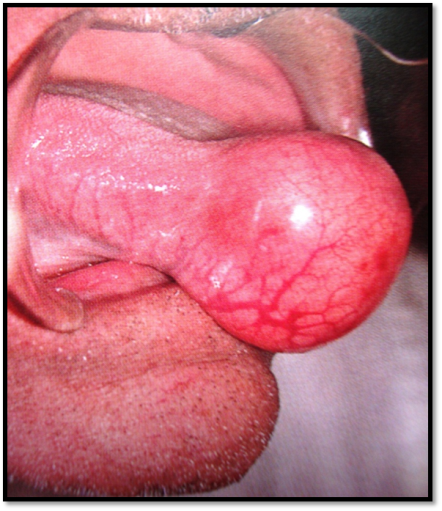 Site: Tongue, floor of the mouth------------
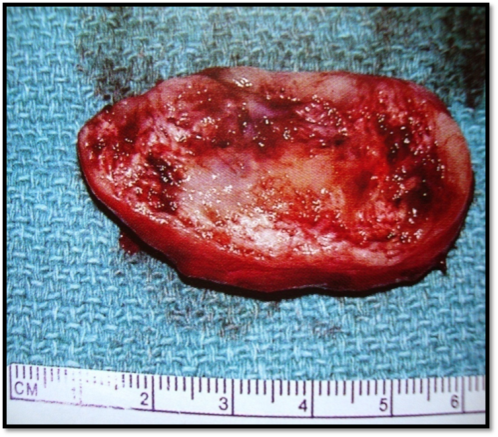 Gross Pathology
[Speaker Notes: Slow growing, Painless]
Neurilemoma. showing a central zone of Antoni B tissue that is bordered on both sides by better-organized Antoni A tissue. The Schwann cells of the Antoni A tissue form a palisaded arrangement around acellular zones known as Verocay bodies.
Clinical Differential Diagnosis
Granular cell tumor
Lipoma
Neurofibroma
[Speaker Notes: Refer to marx]
Neurofibroma
Common  type  of  peripheral  nerve neoplasm . 
Arises  from  a  mixture  of  cell  types  like  Schwann  cell, perineural  fibroblasts.

Malignant  transformation can  occur  but  risks  are  high   in  neurofibromatosis
Solitary Neurofibroma
Account for 90% cases of neurofibroma
Asymptomatic, diffuse mass within subcutaneous or sub-mucosal tissue
Characteristic bag or worms appearance
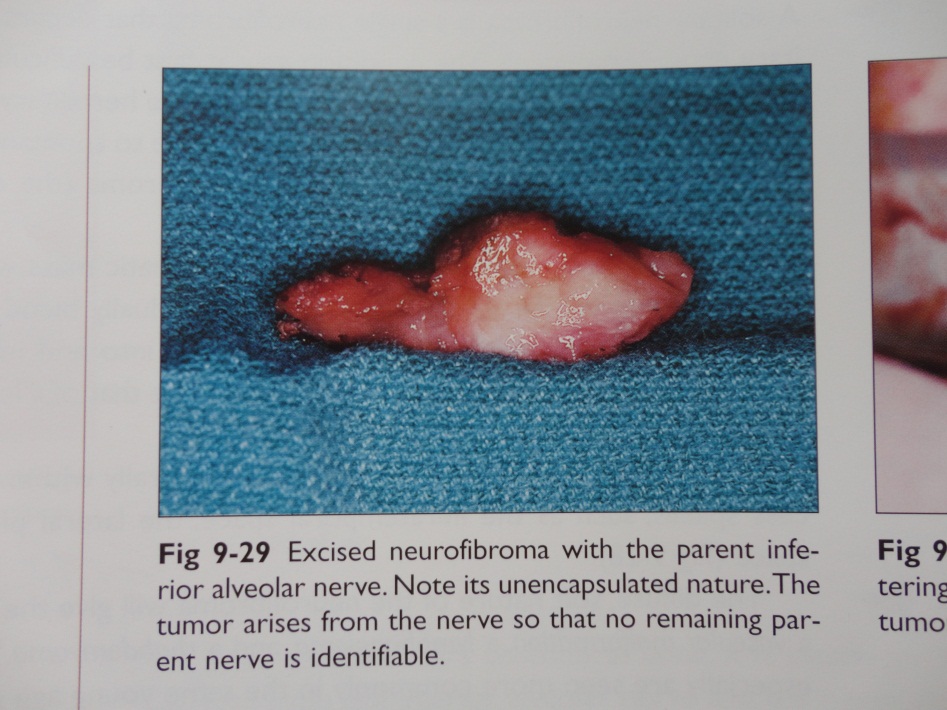 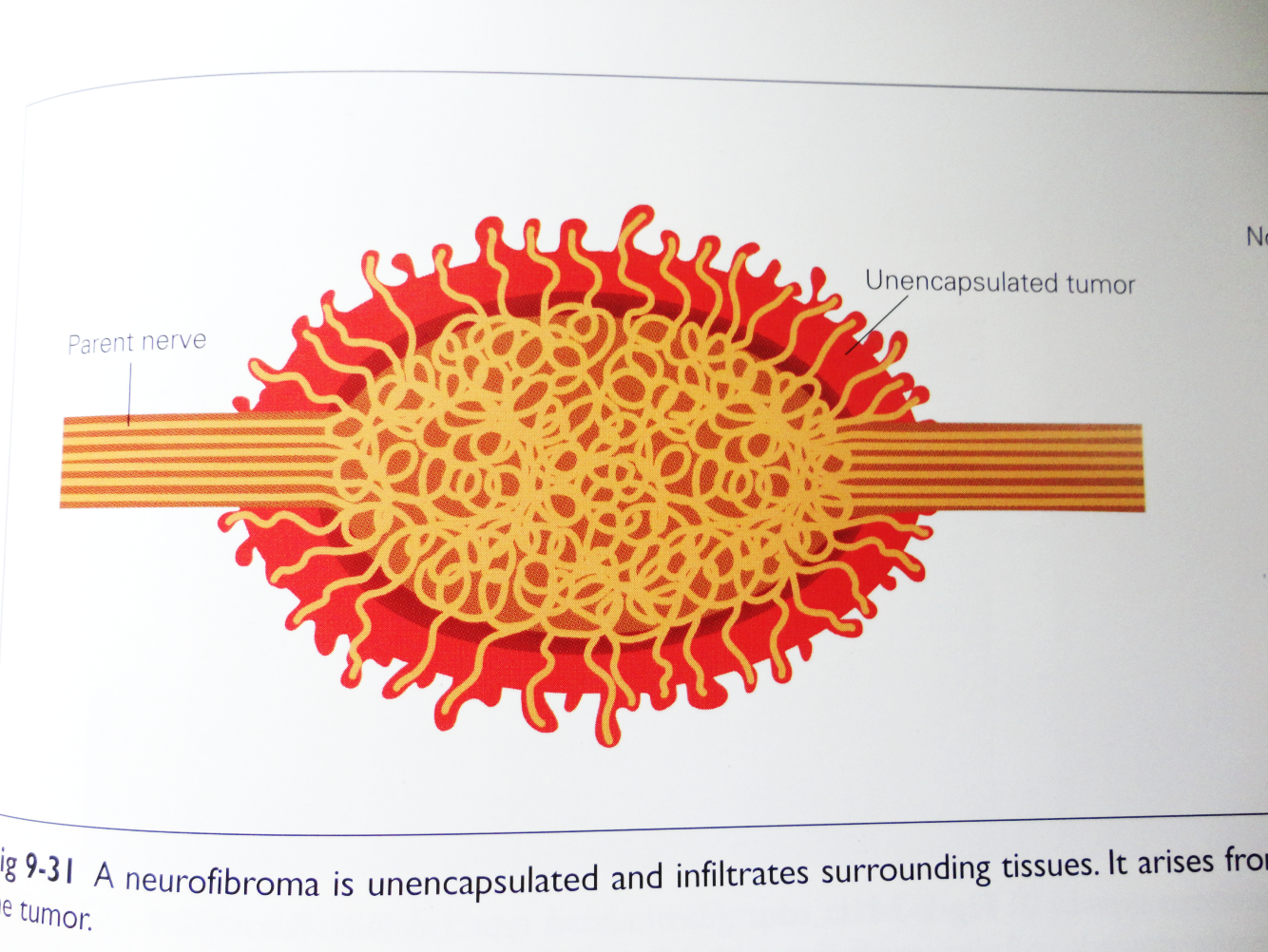 Clinical  Features– arises  as  solitary  tumor  or  component  of  neurofibromatosis. 
Solitary – common  in  young adults, slow  growing  soft  nodular  mass 
Common  on  skin, oral lesions  are  not  uncommon. 
Tongue, buccal mucosa, bone
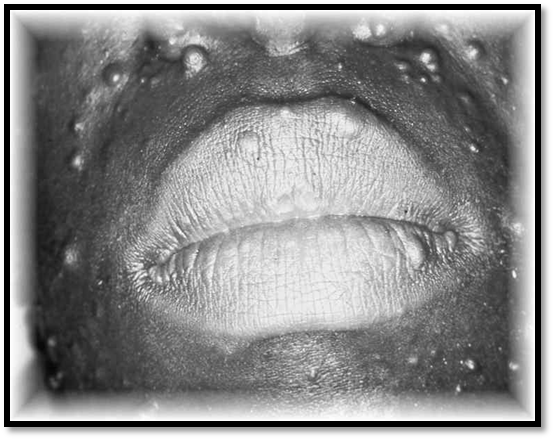 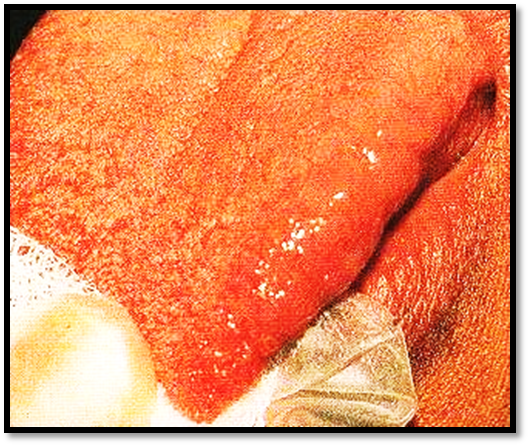 Composed  of  interlacing  bundles  of  spindle  shaped  cells  with  wavy  nuclei, along  with  collagen  bundles, myxoid  matrix, mast cells are  numerous .
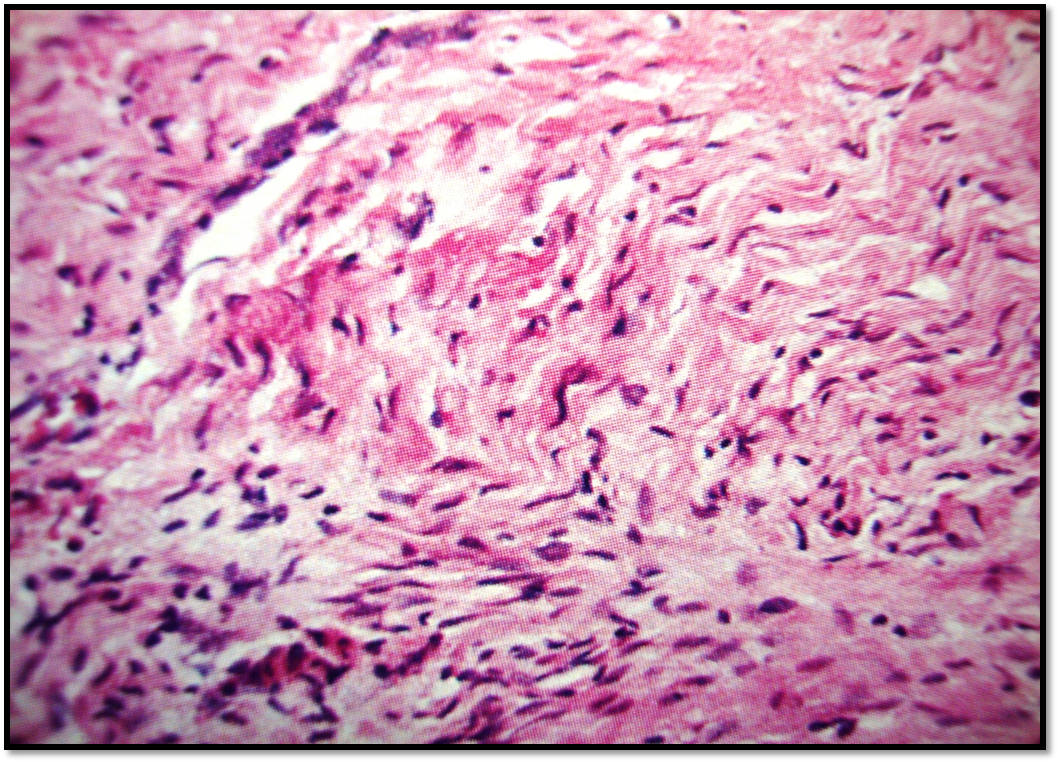 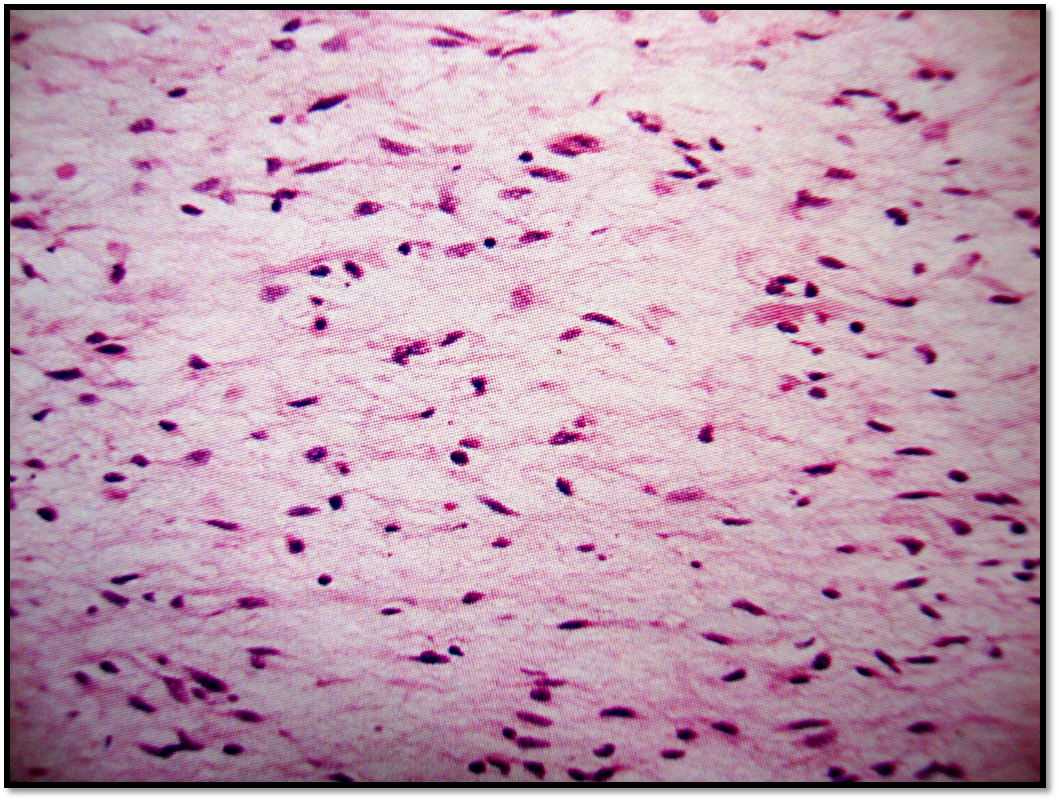 Clinical Differential Diagnosis
Vascular malformation
Rhabdomyoma
Lipoma
[Speaker Notes: Refer to Marx and Stern]
Neurilemoma
Neurofibroma
S-100 protein            ++++
                           (nearly every cell +)
S-100 protein ++ to ++++
Immunohistochemistry in the Differential Diagnosis of Schwannoma and Neurofibroma; 2004
Neurofibromatosis
Peripheral form-type I / Neurofibromatosis Type-I  (Von Recklinghausen’s Neurofibromatosis)  associated with changes in chromosome 17, accounts for 90% of the cases
Central form-type II / Neurofibromatosis Type-II - long arm of chromosome 22, accounts for bilateral acoustic neuromas
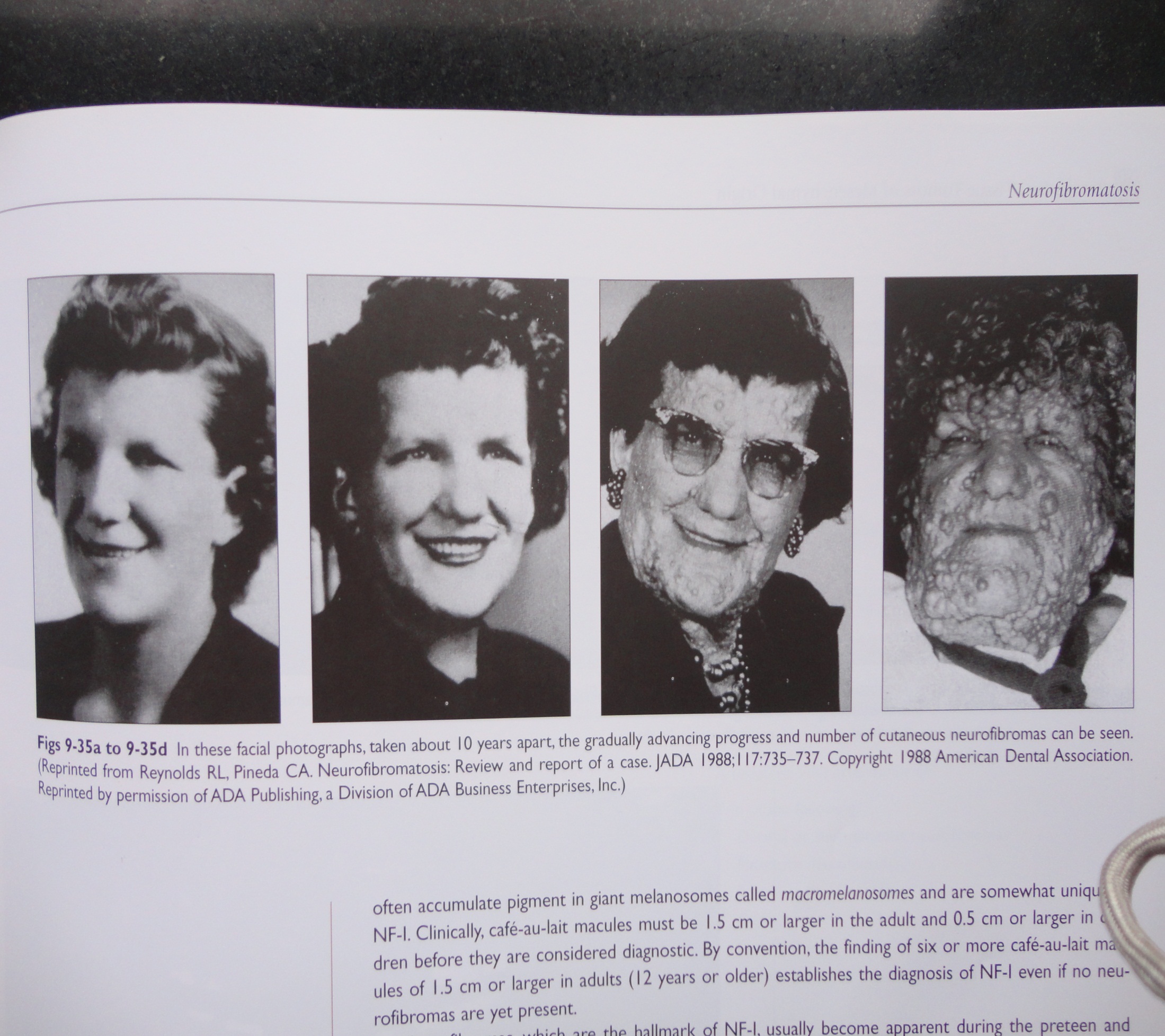 Neurofibromatoses type 1Von Recklinghausen’s Neurofibromatoses
Inherited as an autosomal dominant trait. 
Gene responsible for neurofibromatosis type I has been mapped to chromosome 17.
Multiple neurofibromas and Café au lait spots-PRIME CHARACTERISTICS
Clinical  Features—

1)multiple  neurofibromas, anywhere  on  skin. Appearance  varies  from small  papules  to  large  nodules  or  massive  baggy  pendulous  masses called Elephantiasis  Neuromatosa.
Presents  at  birth  or  later  in  life.
2)Café au lait ( coffee  with  milk) spots- smooth yellow  to  brown  macules  vary  in  size  from  1-2 mm or  cms. Present  at  birth  or  develop  during  1st  year  of  life.
3)Axillary  freckling ( Crowe’s sign)
4)Lisch nodules  translucent  brown  pigmented  spots  on  iris, in  nearly  , all  patients.
Other  abnormalities– CNS tumors, mental retardation, seizures,  short stature, scoliosis
Oral  lesions--  common  - enlargement  of  fungiform  papillae( 50%)
Clinical presentation
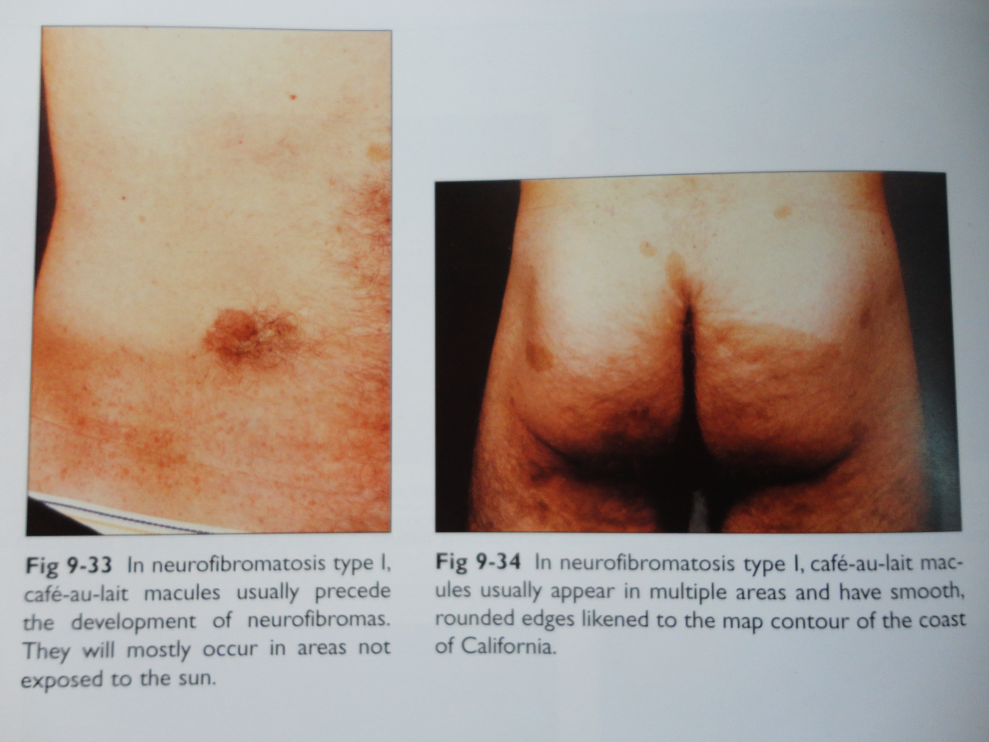 Development of café au lait spots, years before neurofibromas
Occur on areas not exposed to sun-differentiated from freckle
Axillary freckle’s sign or Crowe’s sign
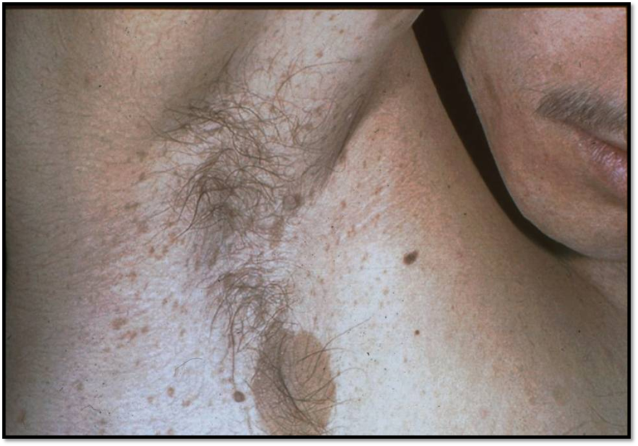 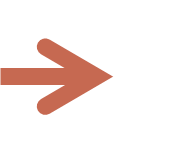 Can be diagnosed early from a biopsy of the café au lait macule
[Speaker Notes: Talk abt melanosomes from Marx and Stern…….]
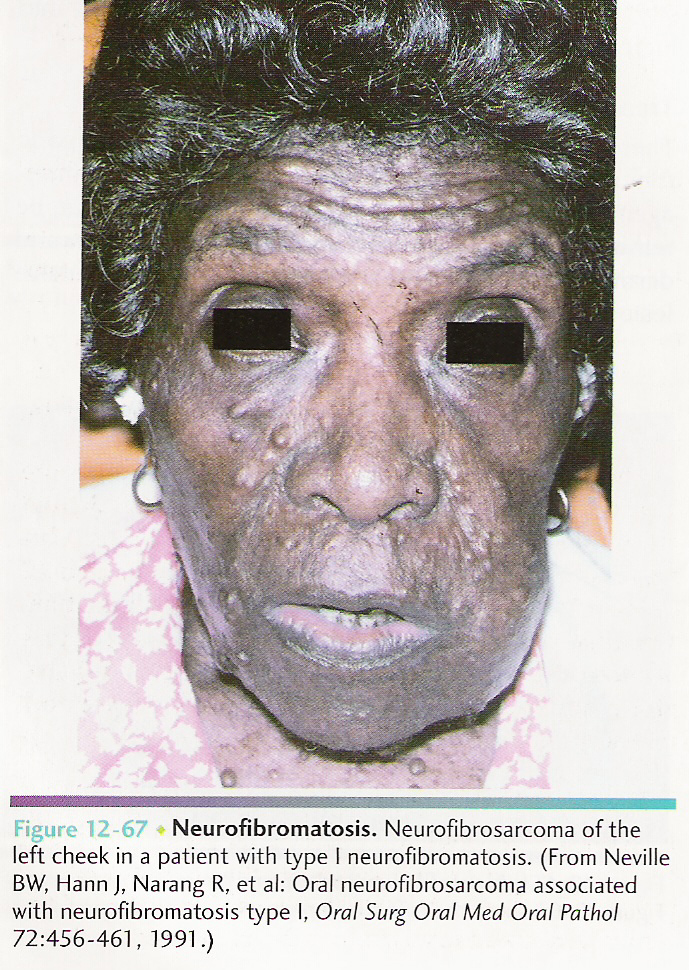 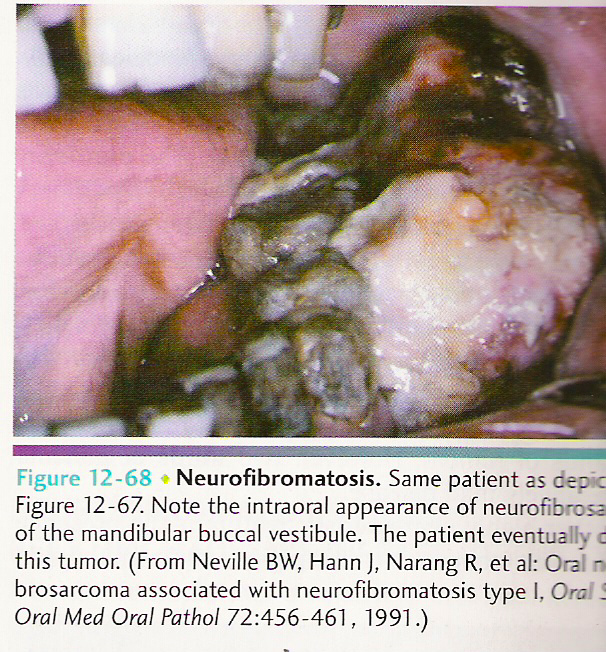 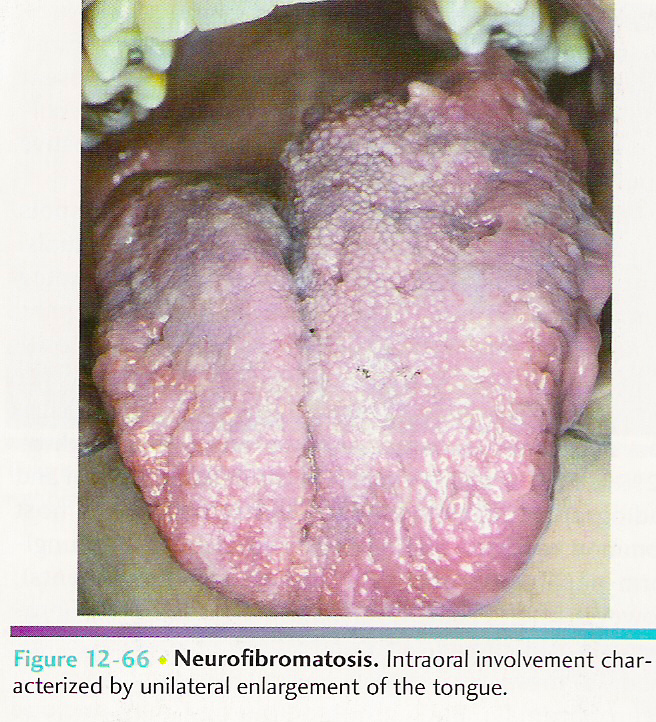 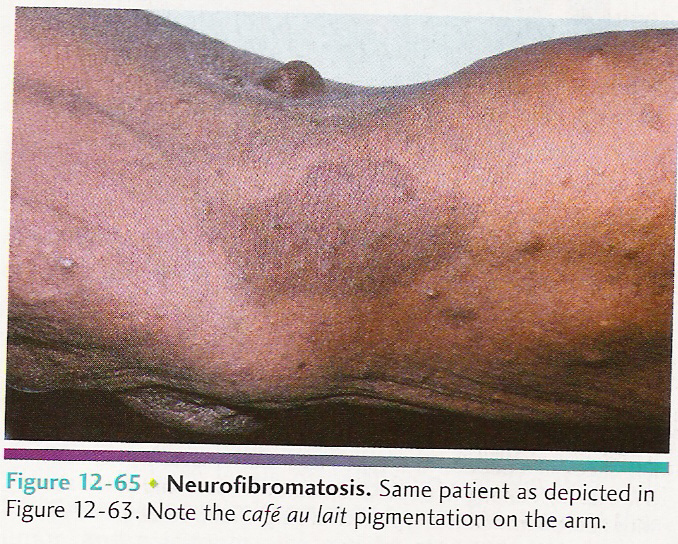 Diagnostic Criteria for NF-I
Individual with any of these two criteria  
6 café au lait macules, >5mm diameter in pre-pubertal and  >15mm diameter in post-pubertal  patients
At least 2 neurofibromas of any type, or one plexiform neurofibroma
Axillary or inguinal freckling 
Optic nerve  glioma 
A first degree relative of NF- I
Lisch nodules-2 or more
Distinct osseous lesion
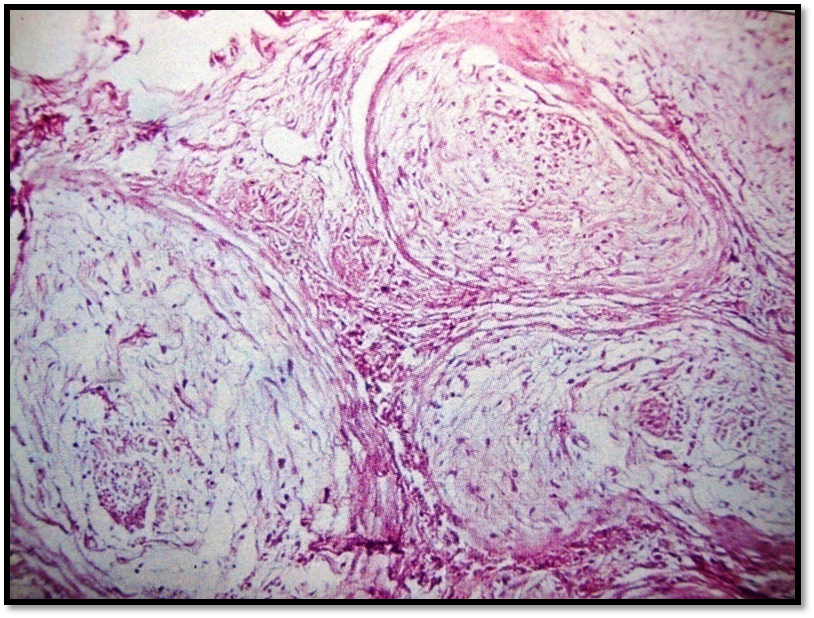 Neurofibromatoses type II
Less common than NF- I 
Intracranial or intra spinal neural tumors 

Most frequently produce Schwannoma – as acoustic neuroma 

 Hearing loss
Diagnostic Criteria for NF-II
Bilateral 8th nerve tumor or  First degree 
    relative of NF-II

 Unilateral 8th nerve tumor,  or two of the 
    following 
  Dermal or subcutaneous neurofibromas
  Plexiform neurofibromas
  Schwannoma
  Meningioma 
  Juvenile posterior capsular lenticular   
    opacity
Clinical Differential Diagnosis
Jaffe type of fibrous dysplasia
Albright syndrome
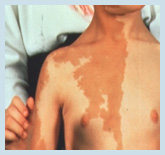 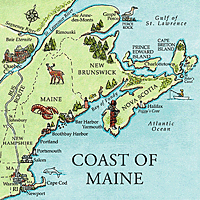 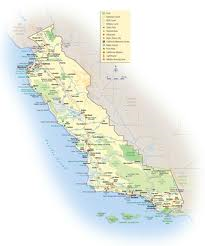 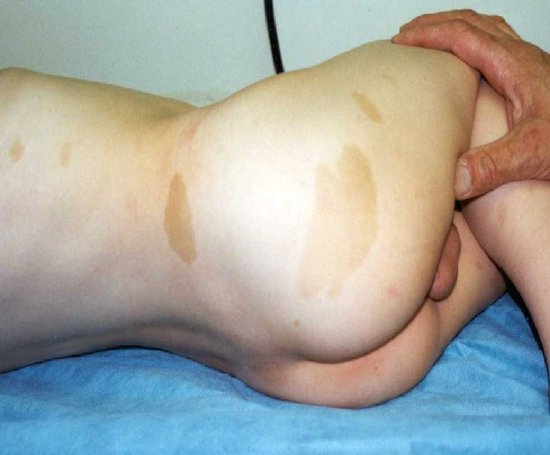 [Speaker Notes: Put picture of coast of california and coast of Maine]
Palisaded Encapsulated Neuroma
Predilection for peri-oral facial skin and palate
Non-painful sub-mucosal or intradermal mass
Result of reactive axonal regeneration attempts
Considered a hyperplasia rather than a neoplasm
Palisaded encapsulated neuroma. Small. Painless nodule of the lateral hard palate.
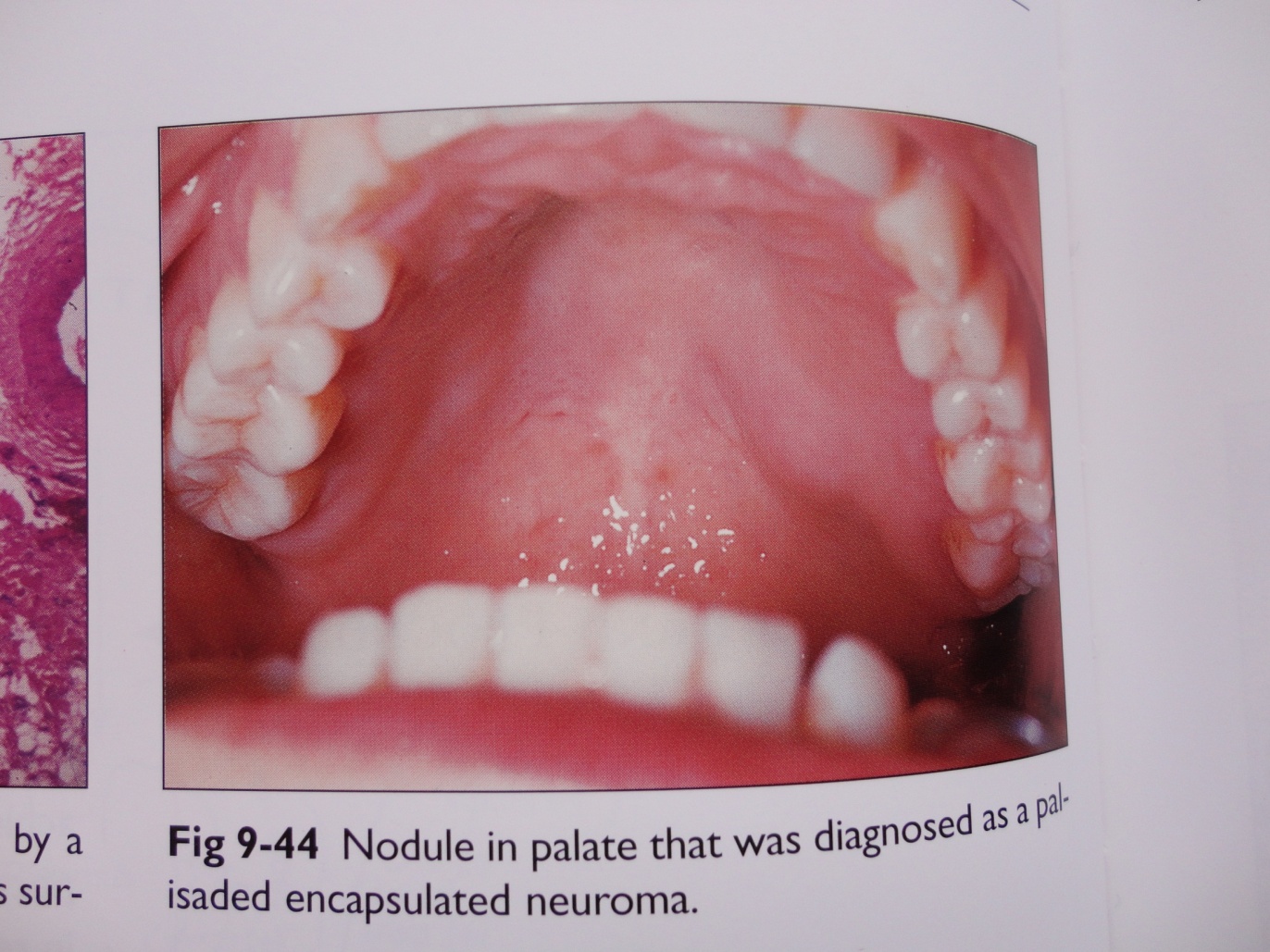 Palisaded encapsulated neuroma. low-power viewshowinga well-circumscribed, nodular proliferation of neural tissue.
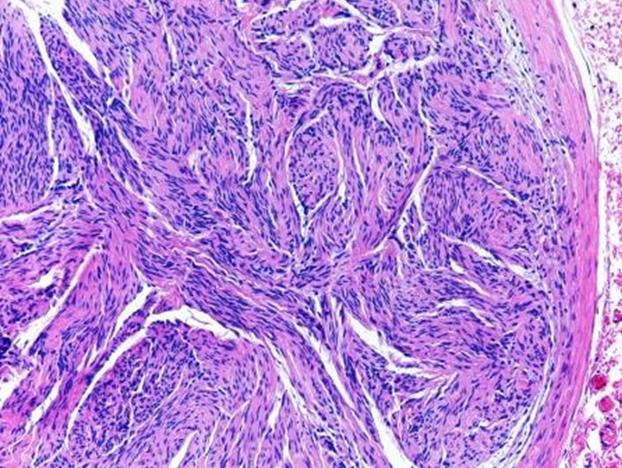 Clinical Differential Diagnosis
Schwannoma
Sebaceous or epidermal cyst
Nasolabial cyst
[Speaker Notes: Refer to Marx]
MUlTIPLE ENDOCRINE NEOPLASIA TYPE 2B
The multiple endocrine neoplasia (MEN) syndromes are a group of rare conditions characterized by tumors or hyperplasias of neuroendocrine tissues.

MEN type 2B- pheochromocytomas and medullary thyroid carcinoma

Patients with MEN type 2B have mucosal neuromas that especially involve the oral mucous membranes
Multiple endocrine neoplasia (MEN) type 2B.
Note the narrow face and eversion of the upper eyelids.
Multiple endocrine neoplasia (MEN) type 2B.
Multiple neuromas along the anterior margin of the tongue and bilaterally at the commissures
Multiple endocrine neoplasia (MEN)type 2B.
low-power view of an oral mucosal neuroma showing marked hyperplasia of nerve bundles.
Multiple endocrine neoplasia (MEN) type 2B. Note the prominent thickening of the perineurium.
MALIGNANT TUMORS OF NERVE TISSUE ORIGIN
MALIGNANT PERIPHERAL NERVE SHEATH TUMOR
OLFACTORY NEUROBLASTOMA
Malignant Peripheral Nerve Sheath Tumor
Also called as neurofibrosarcoma; malignant neurilemmoma; malignant schwannoma; neurogenic sarcoma.

Malignant transformation of a neuro-fibroma in hereditary neurofibromatosis with a latency of 15 to 20 years

Centrally within the jaws or as a deep soft tissue malignancy

M: F-  (3:2) , 20 to 60 years
Spindle cell malignancy of Schwann cells.

Half of the cases are associate with neurofibromatosis-I.

 More common in lower extremities.

Involves neck, tongue, soft palate.

Central lesion involves mandibular nerve.

Manifest diffuse radiolucency.
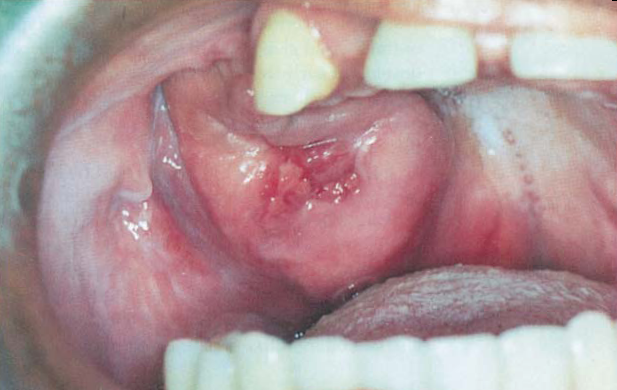 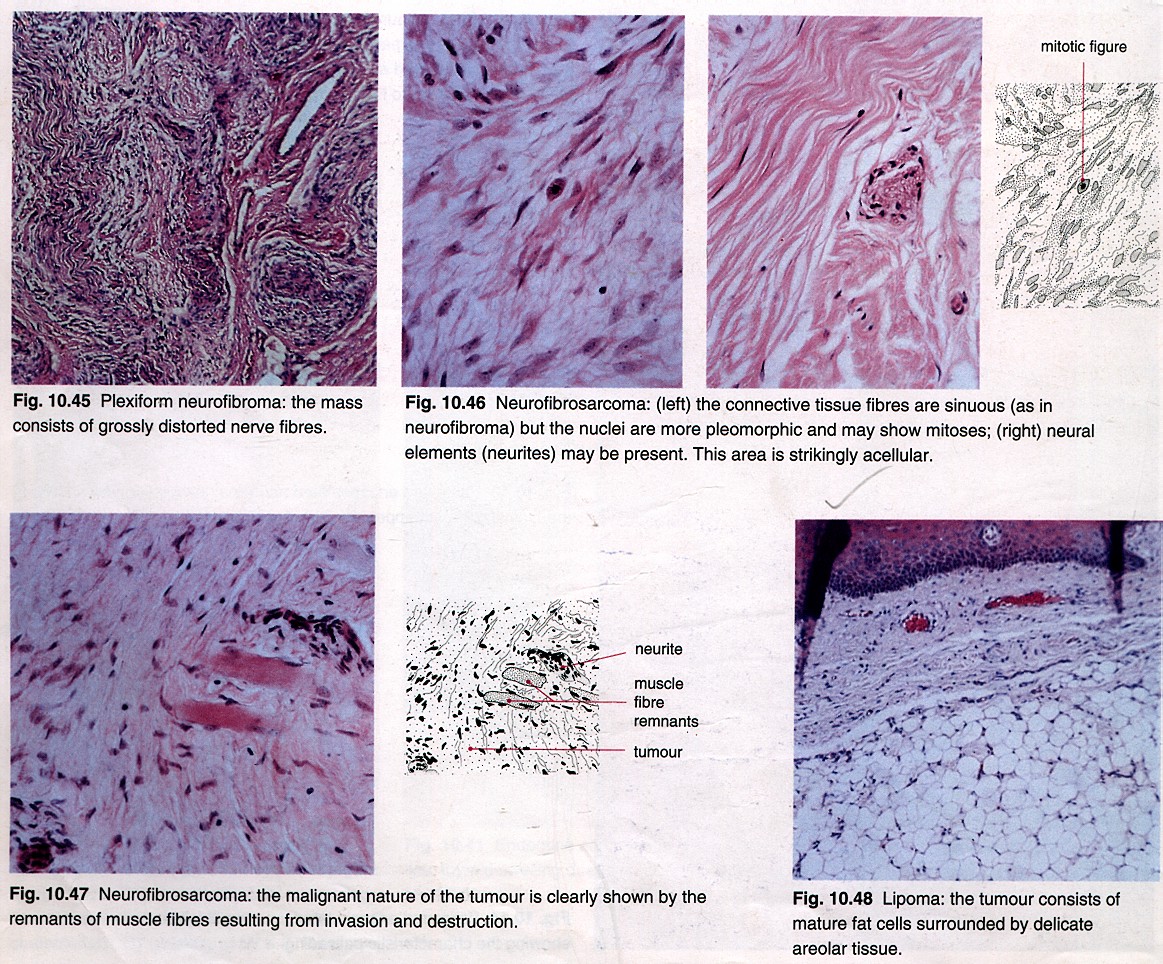 Spindle cells arranged in fascicles.

myxoid regions.

Cellular and nuclear pleomorphism
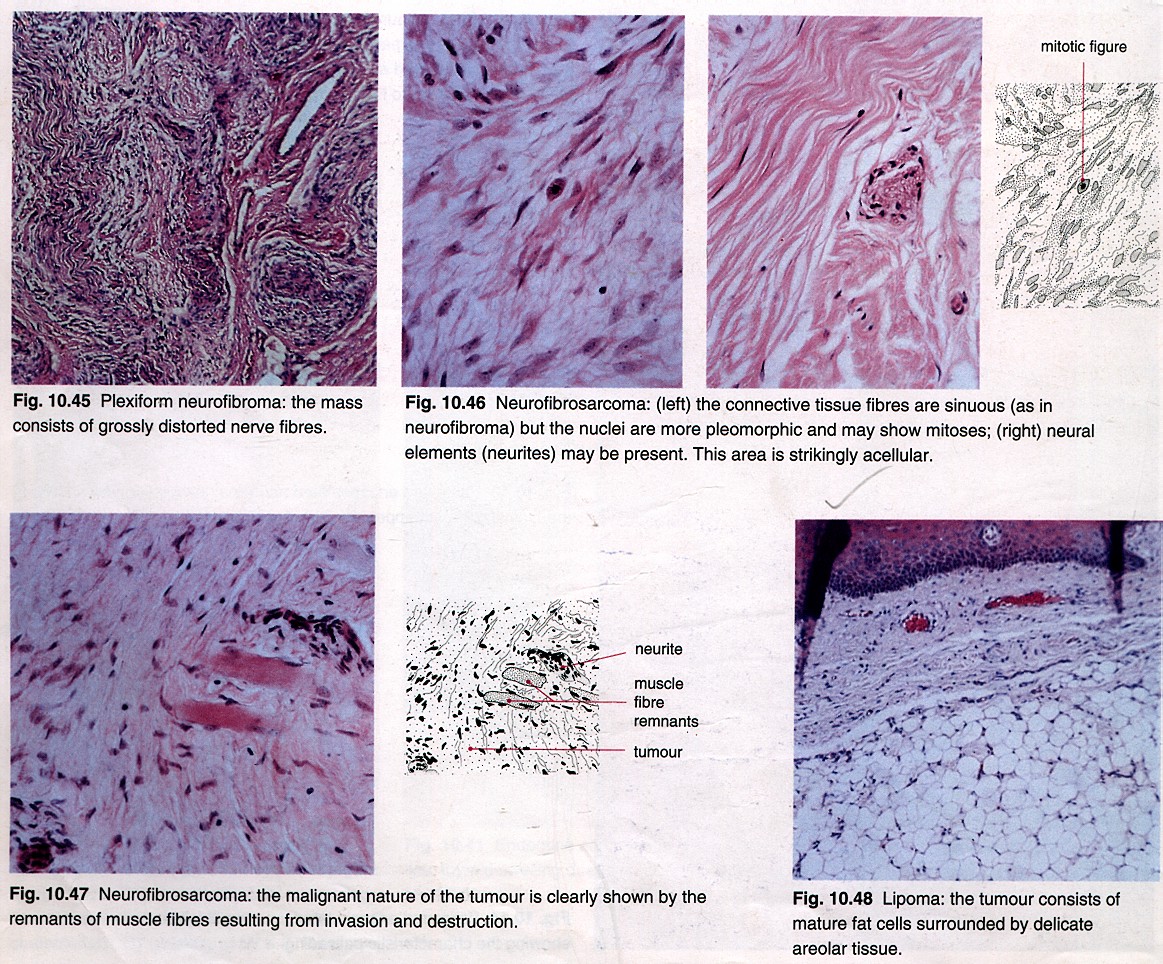 Eosinophilic cytoplasm.

High mitotic activity.
Spindle cells arranged in fascicles.
and myxoid regions.
Cellular and nuclear pleomorphism
Eosinophilic cytoplasm.
High mitotic activity.
[Speaker Notes: Add histopath from Lucas …..add photos]
Three categories: 
Epitheloid: plump, rounded or ovoid epitheloid cells scattered throughout the spindled lesional cells
Mesenchymal 
Glandular: contains areas with usually well differentiated ductal structures lined by simple, stratified, cuboidal or columnar epithelial cells with occasional goblet cells.

Malignant Triton Tumor: Malignant nerve sheath tumors with rhabdo-myoblastic differentiation
.
Differential diagnosis:
Leiomyosarcoma
Fibrosarcoma
Benign nerve sheath tumor- neurofibroma
Olfactory Neuroblastoma or Esthesioneuroblastoma
Malignant tumors of neuroectodermal cell origin arising from olfactory placode high in the nasal cavity

Production of norepinephrine and dopamine beta‐hydroxylase, the enzyme that catalyzes the conversion of dopamine to norepinephrine

Infancy up to the age of 3 years and are a common malignancy in children, 90% occur after the age of 10 years.
Lesion- unilateral nasal obstruction and epistaxis

Large lesions that erode into paranasal sinuses or the orbits may obstruct the nasolacrimal duct - nasal speculum examination will identify a gray fleshy mass in the superior meatus of the nasal cavity

Symptoms -epiphora, headaches, or anosmia
Olfactory neuroblastoma. 
A  Tl-weighted sagittal magnetic  resonance image (MRI) showing a tumor filling the superior nasal cavity and ethmoid sinus, with extension into the anterior cranial fossa
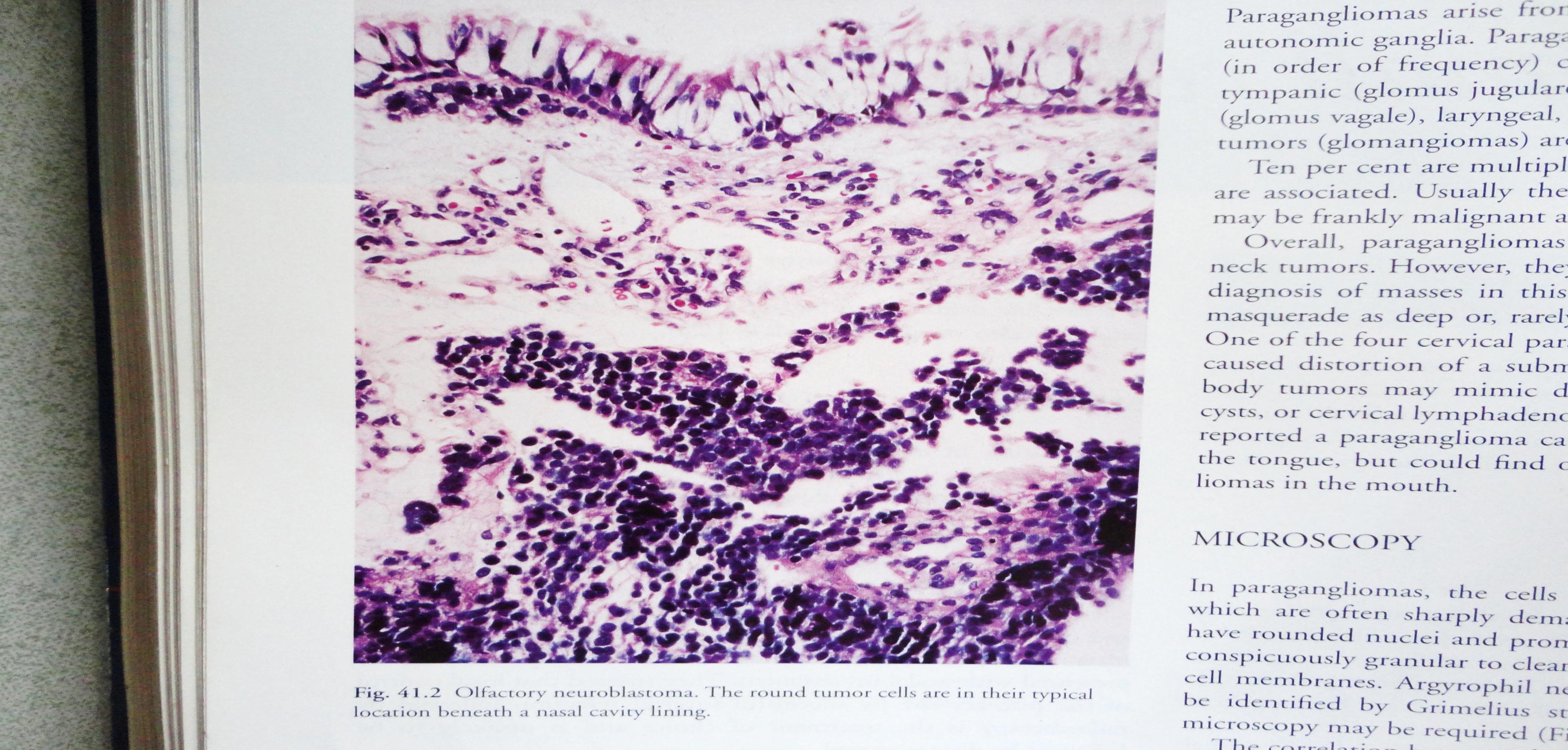 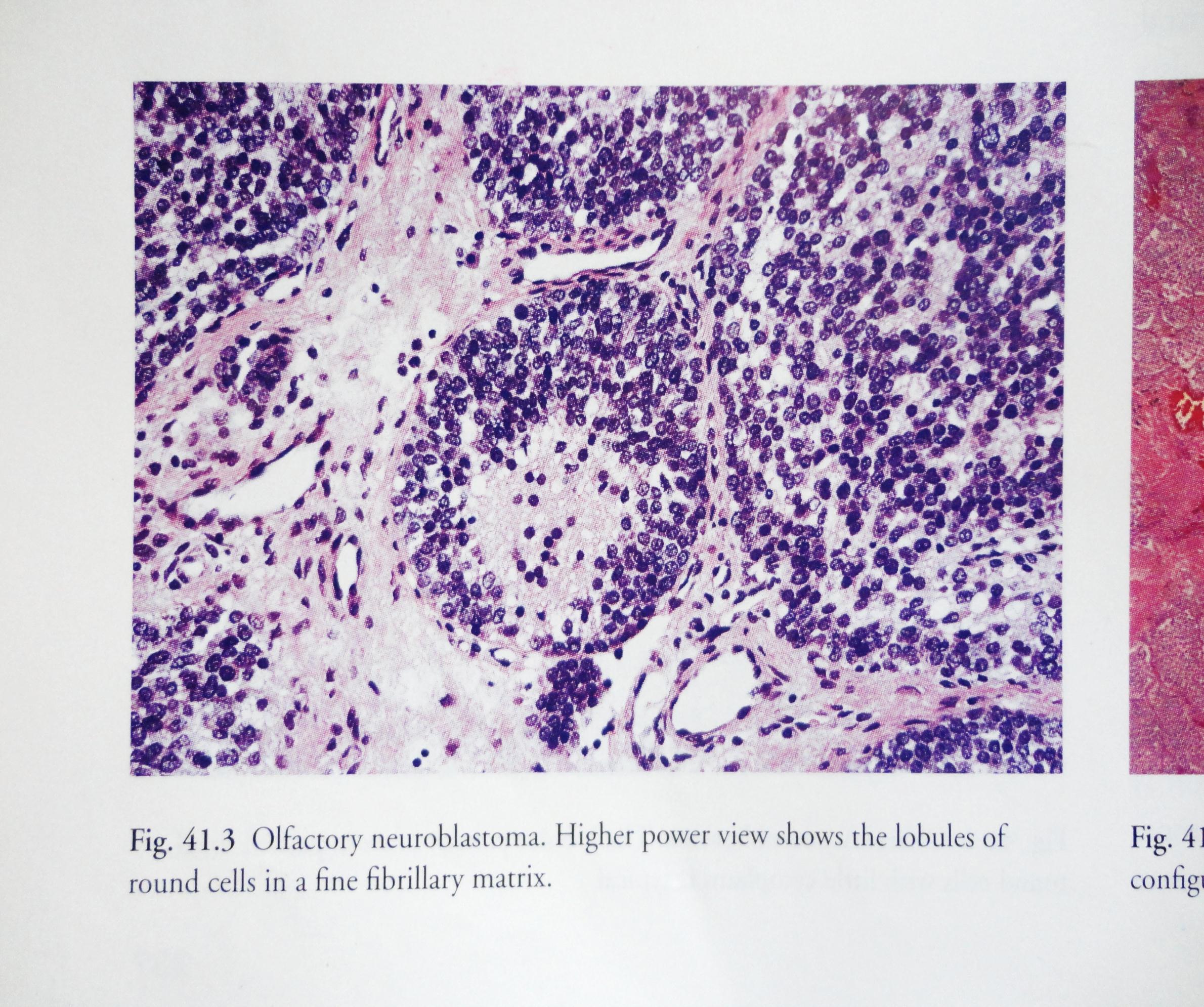 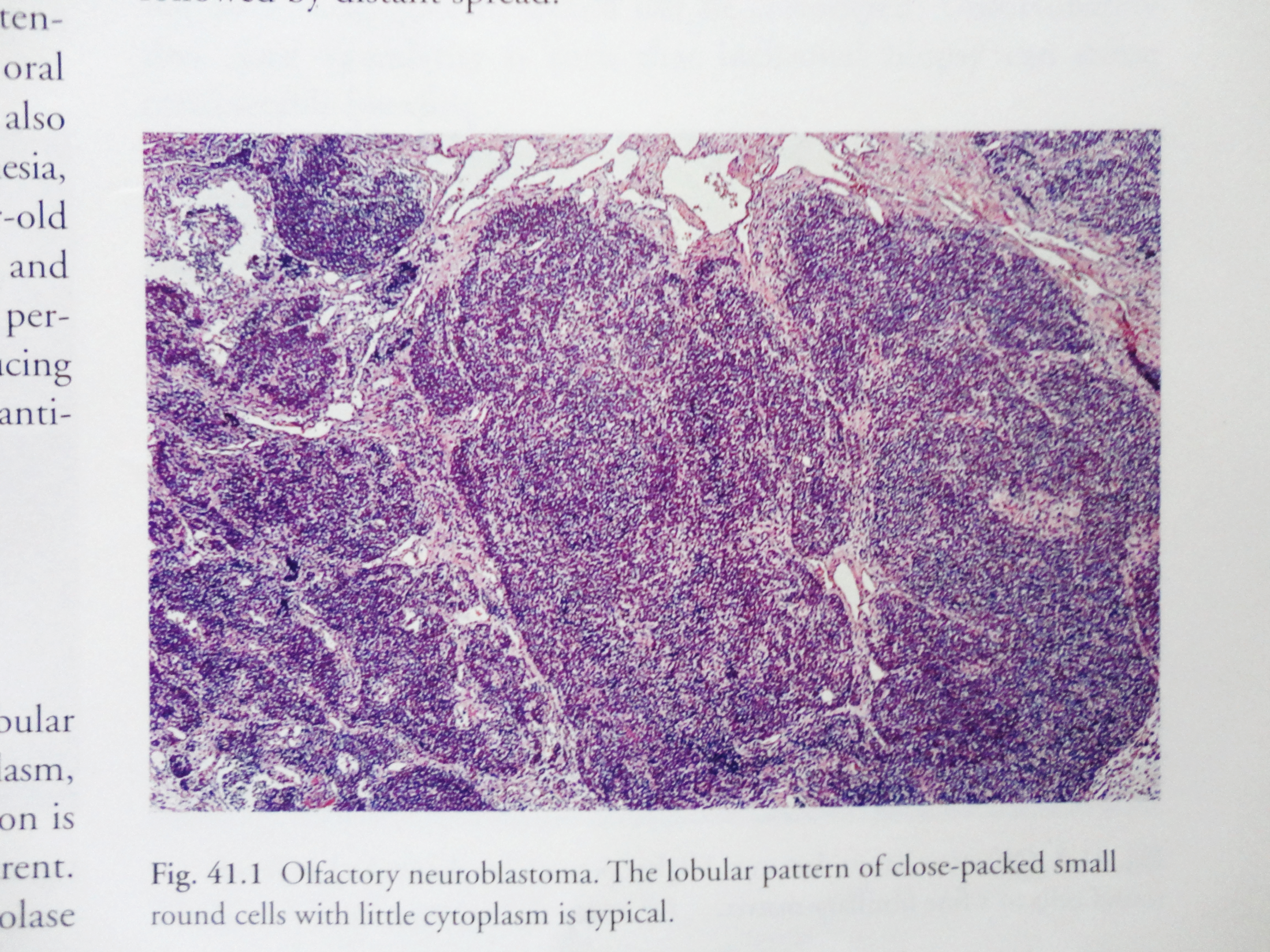 Differential Diagnosis
Nasal obstruction, epistaxis, and periorbital expansion in a teenager or young adult  suggestive of a nasopharyngeal angiofibroma or a rhabdomyosarcoma

Malignant fibrous histiocytoma or fibrosarcoma- A transnasal  incisional biopsy done 
 
Meningioceoles that have perforated the cribriform plate to present in the superior aspect of the nasal cavity- Meningioceole would leak cerebrospinal fluid if it were biopsied